ФІЗИЧНА   РЕАБІЛІТАЦІЯ В   ГЕРОНТОЛОГІЇ
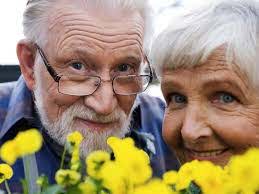 Мета курсу:
Сформувати  у здобувачів вищої освіти  знання з біологічних основ геронтології, а також ознайомити з динамікою та характером взаємозв’язків різних систем органів під час старіння організму, познайомити з особливостями проведення фізичної терапії для осіб старечого та похилого віку.
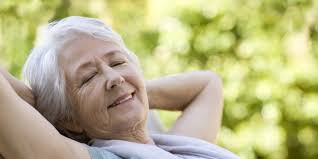 Після завершення курсу студенти повинні вміти:
застосовувати соціально-медичні моделі при наданні допомоги  даній  категорії пацієнтів; 
вводити в практику фізичної реабілітації в геронтології оцінки та складати список проблем пацієнта за концепцією Міжнародної класифікації функціонування, інвалідності та здоров'я (МКФ, ВООЗ 2001);
застосовувати навички проведення групових та індивідуальних занять з людьми похилого віку;
безпечно та ефективно використовувати пристрої, прилади та обладнання для проведення реабілітаційних заходів; пристрої та обладнання для контролю основних життєвих показників пацієнта; технічні допоміжні засоби пересування та самообслуговування; 
демонструвати уміння вербального і невербального спілкування з особами та групами співрозмовників, різними за віком, рівнем освіти, соціальною і професійною приналежністю, психологічними та когнітивними якостями тощо, участі у мультидисциплінарному спілкуванні; 
демонструвати уміння проводити інструктаж та навчання клієнтів похилого віку, членів їх родин, колег і невеликих груп; 
оцінювати результати виконання реабілітаційної програми з використанням відповідних засобів вимірювання та модифікації поточної діяльності.
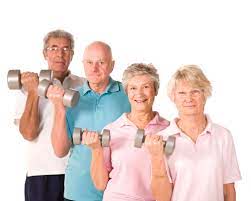 Лекційний модуль:
Старіння як біологічний процес, теорії старіння
Патофізіологічні особливості літньої людини
Оцінка фізичного стану літньої людини
Хвороби, які виникають в похилому віці.
Фізична реабілітація людей похилого віку, що мають відхилення в серцево-судинній системі.
Фізична реабілітація людей похилого віку, що мають відхилення в респіраторній системі
Фізична реабілітація похилих осіб після травм опорно-рухової системи.
 Фізична реабілітація осіб похилого віку при захворюваннях нервової системи. 
Фізична реабілітація похилих осіб, які мають захворювання видільної системи 
Літні люди як об'єкт соціальної роботи